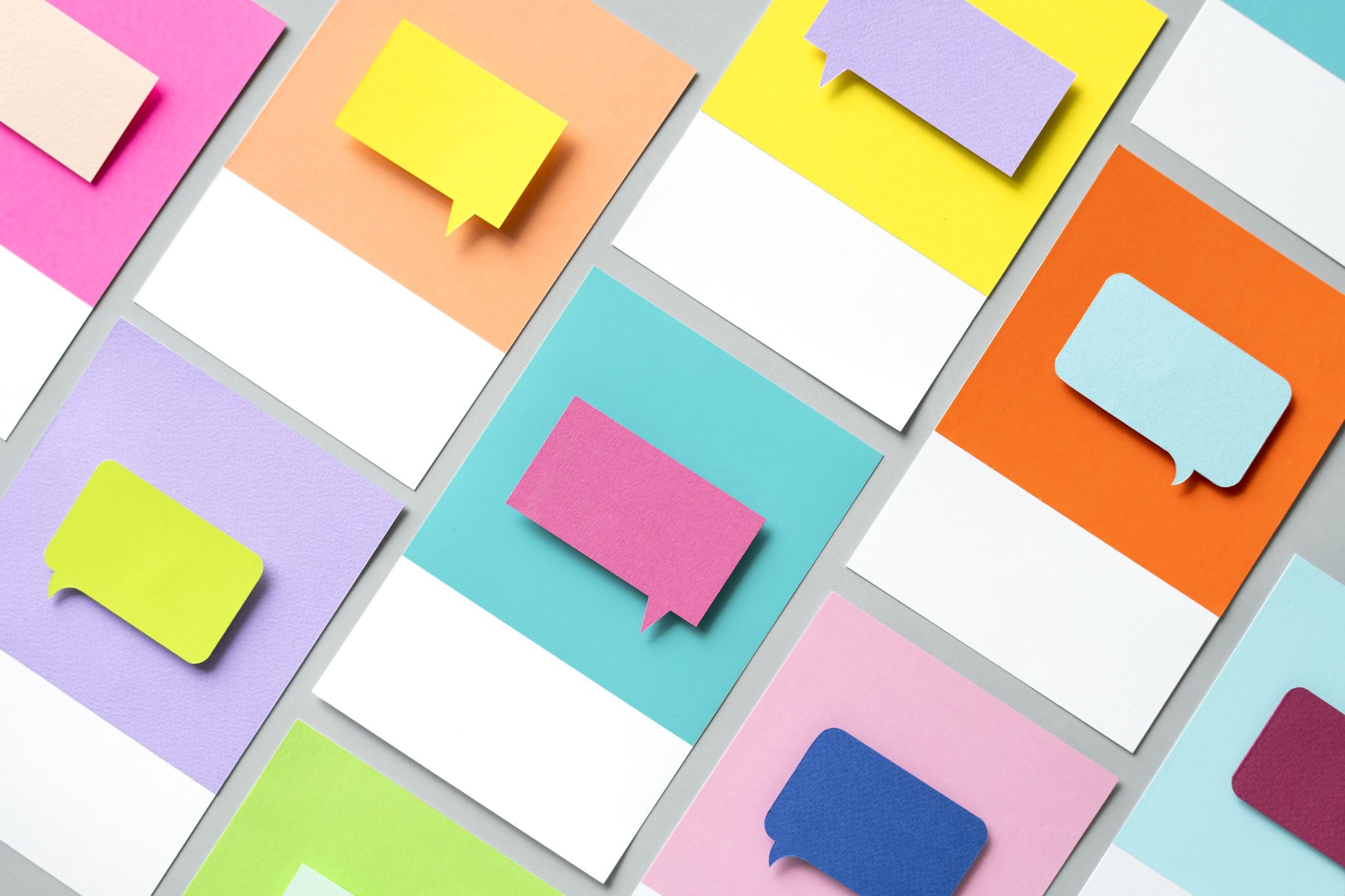 Informační letáky pro školy
Odbor sociálních věcí
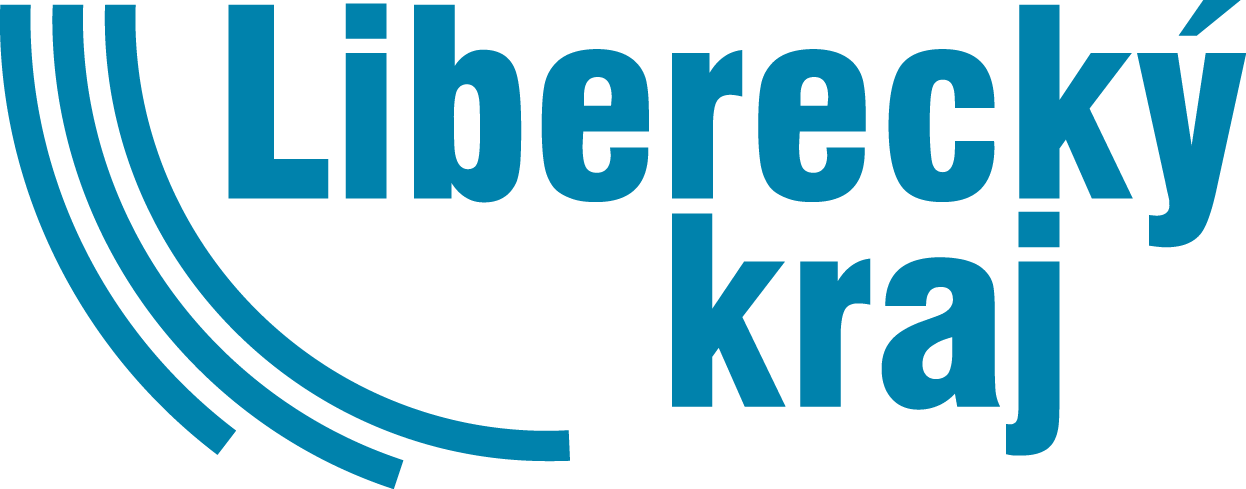 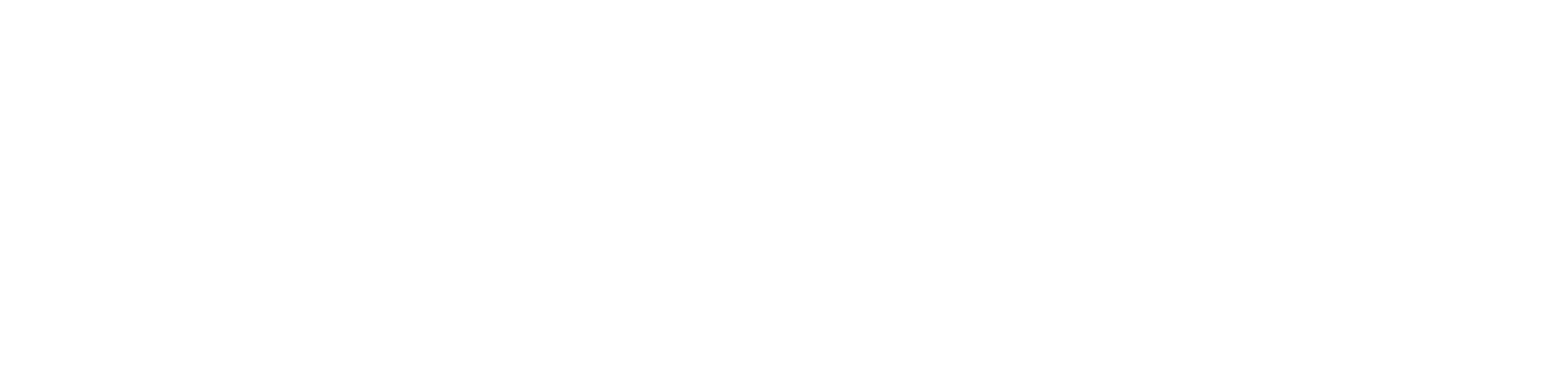 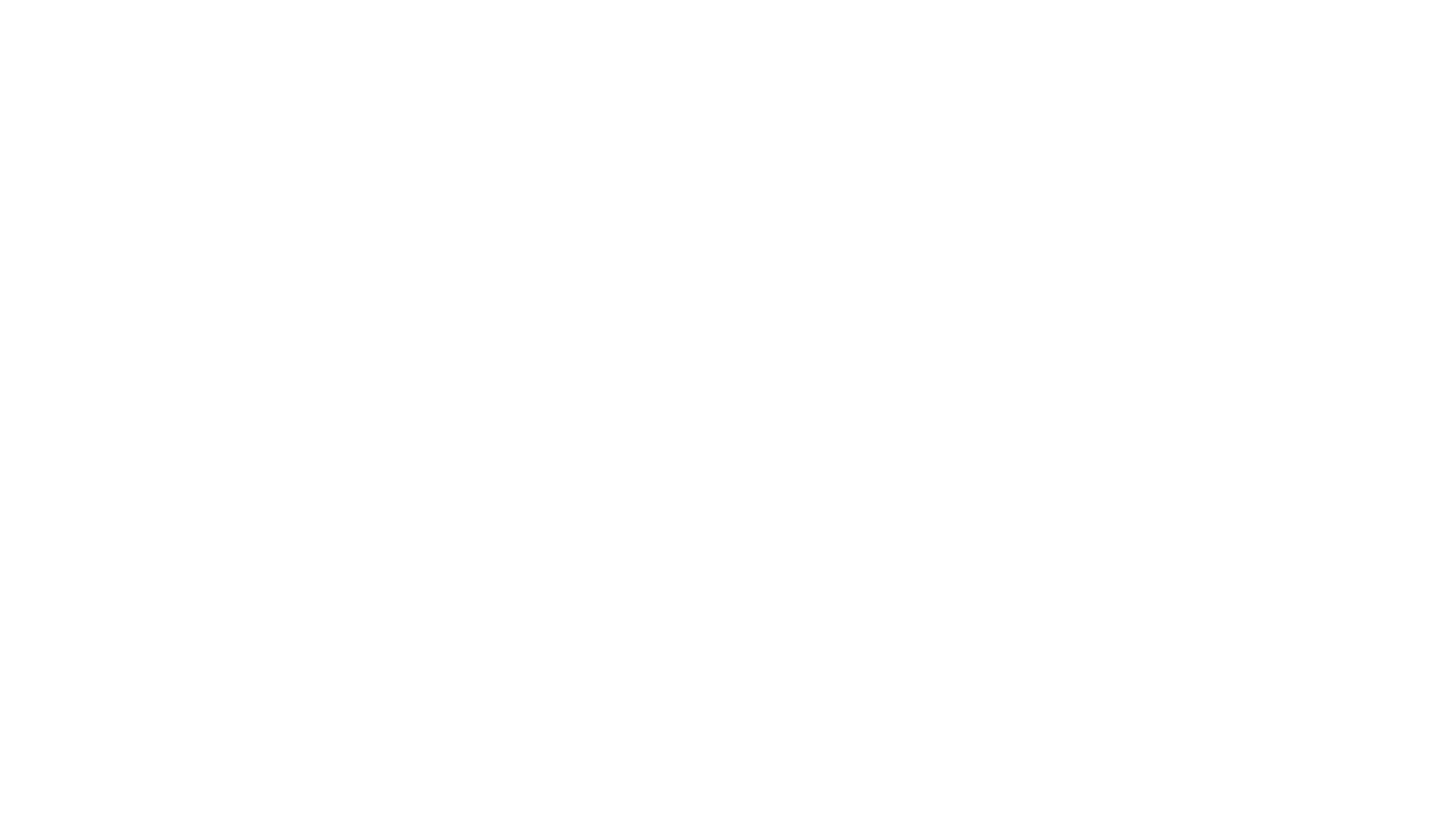 Proč tento leták?
Oddělení dětské a adolescentní psychiatrie bude procházet celkovou rekonstrukcí
Bude trvat 2 roky

Snížení akutních lůžek na 15 (nyní 25 lůžek)

Spádovost oddělení Karlovarský kraj, Ústecký kraj, Liberecký kraj, Královehradecký kraj, část Středočeského kraje a část Pardubického kraje
JE TEDY NEZBYTNÉ, ABY ŠKOLY VYUŽILY DOSTUPNÉ SOCIÁLNÍ SLUŽBY VE SVÉM OKOLÍ
Co leták obsahuje?
Rozdělený dle okresů:
	Liberecko, Frýdlantsko, Českodubsko
Českolipsko, Novoborsko
Jablonecko, Tanvaldsko
Turnovsko, Semilsko, Železnobrodsko, Jilemnicko

Informace o sociálních službách dostupných v regionu, které se zabývají problematikou dětí, mládeže a rodin s dětmi
Co leták obsahuje?
Ve spolupráci s vybranými školami jsme vymezili 10 oblastí, se kterými se školy potýkají např.:
1. Potíže v oblasti vzdělávání
Dítěti nejde učení, ve škole i přes nastavenou podporu nestíhá, výrazně se horší v prospěchu, nemá o vzdělávání zájem.
 
2. Potíže v oblasti duševního zdraví 
Dítě je stále smutné, úzkostné, traumatizované, straní se vrstevníků, má potíže s příjmem potravy, poškozuje se, pokusilo se o sebevraždu.
 
3.Potíže v oblasti chování 
Dítě vykazuje náročné chování, chová se agresivně či rizikově, ohrožuje sebe nebo své okolí, je předčasně sexuálně aktivní, chodí opakovaně za školu, je aktérem šikany/kyberšikany.
V letáku je pak uvedena služba, kontakt a čísla, kterými oblastmi se zabývá.
Např. FOKUS Liberec – sociální rehabilitace
www.fokusliberec.cz
Liberec, Nezvalova 662/18 – j.fialova@fokusliberec.cz, +420 ….
Pomůže v situaci: 1, 2, 3, 7, 8
Co leták obsahuje?
Kontakty na služby v daném regionu

První kroky jak postupovat při změnách chování dítěte

Typy, jak navázat podpůrný rozhovor

Základní oblasti náročných životních situací
Kdy budou k dispozici?
Snaha je co nejdříve

Již ladíme grafickou podobu

Budou v papírové i elektronické podobě

Elektronická – EDULK

Papírová – distribuce při konferencích pořádaných LK a také přes PPP
Rozvoj preventivních programů týkajících se duševního zdraví
Zájem organizací poskytující preventivní programy v kraji (např. FOKUS Liberec, FOKUS Turnov,…)

Cílem je zjistit názor škol na preventivní programy v této oblasti

Školám vzdělávajícím pro pomáhající profese nabídnout možné praxe či programy zaměřené na destigmatizaci

Dotazník bude zaslán na adresu ředitelů a školních metodiků prevence
Mgr. et Bc. Klára Zajícová
klara.zajicova@kraj-lbc.cz
+420 771 299 454

Bc. Petra Sedláčková
petra.sedlackova@kraj-lbc.cz
+420 771 299 599
V případě jakýchkoliv dotazů nás můžete kontaktovat